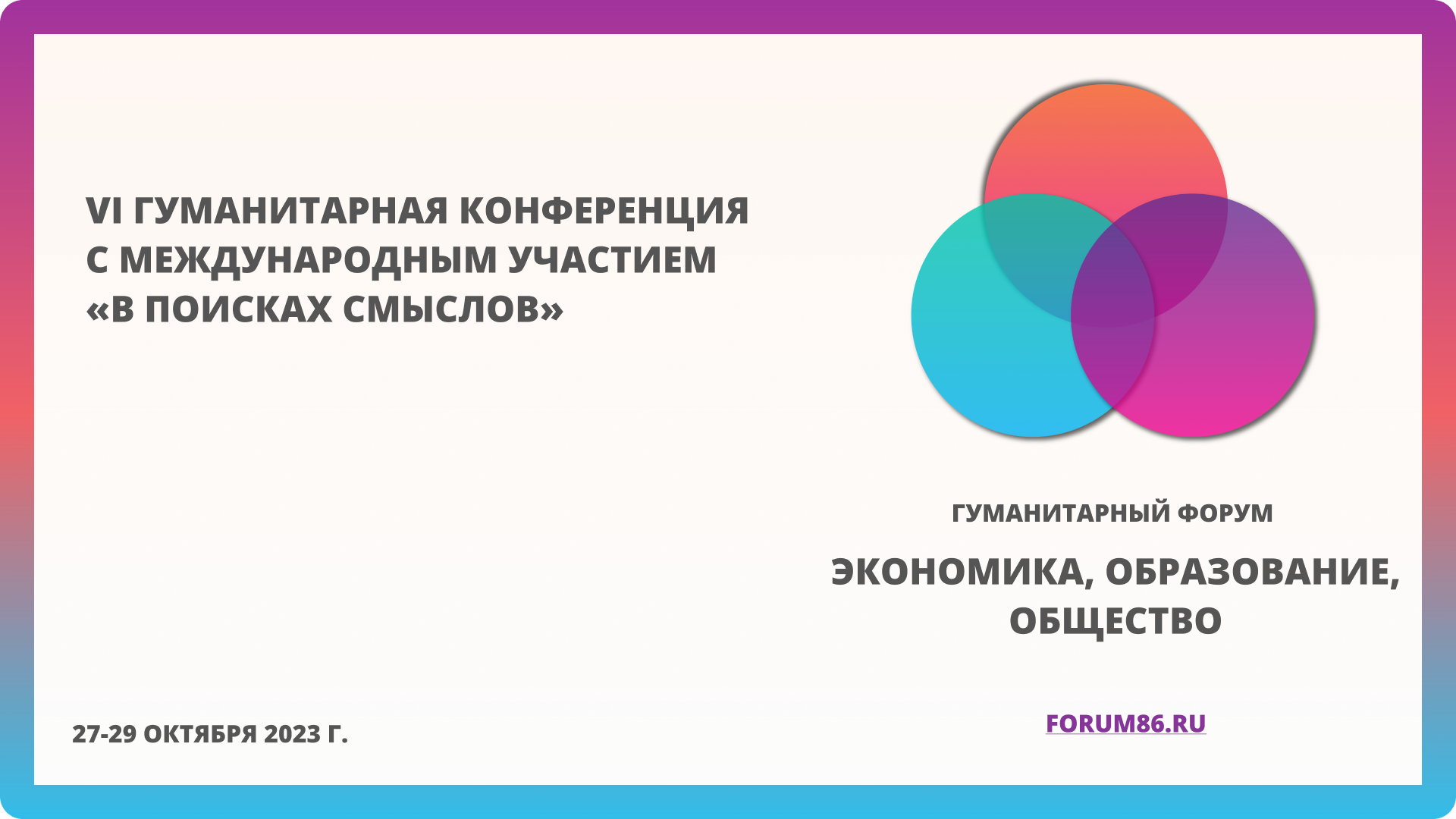 Тема доклада: «Импортозамещение на стратегических объектах»
Докладчик: Салибгареева Валерия Романовна
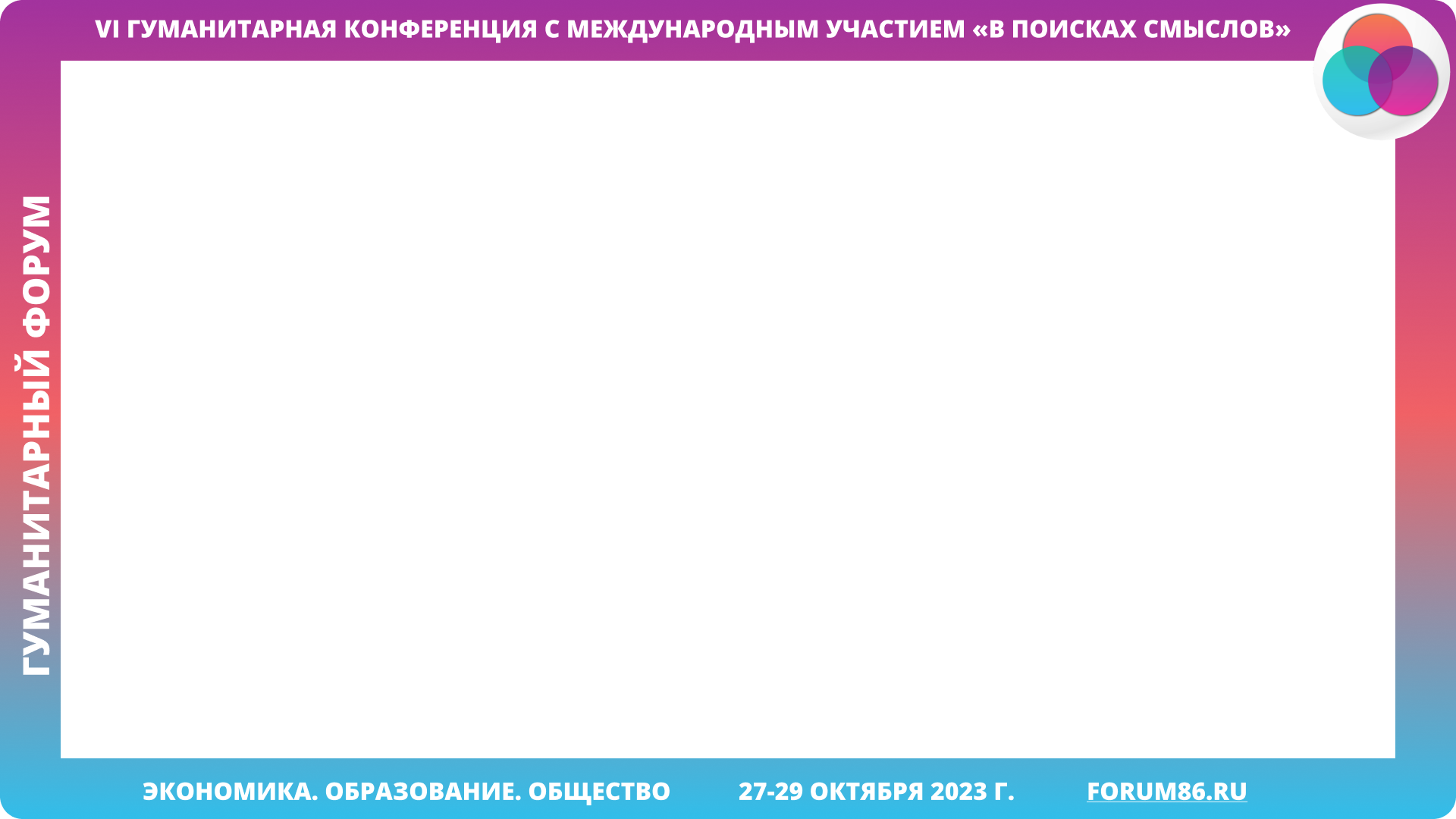 Салибгареева Валерия Романовна

Обучаюсь в 11 классе Сургутского естественно-научного лицея на социально-экономическом направлении

Дальнейшую профессиональную деятельность планирую связать с экономикой и предпринимательским делом

В свободное время занимаюсь изучением иностранных языков
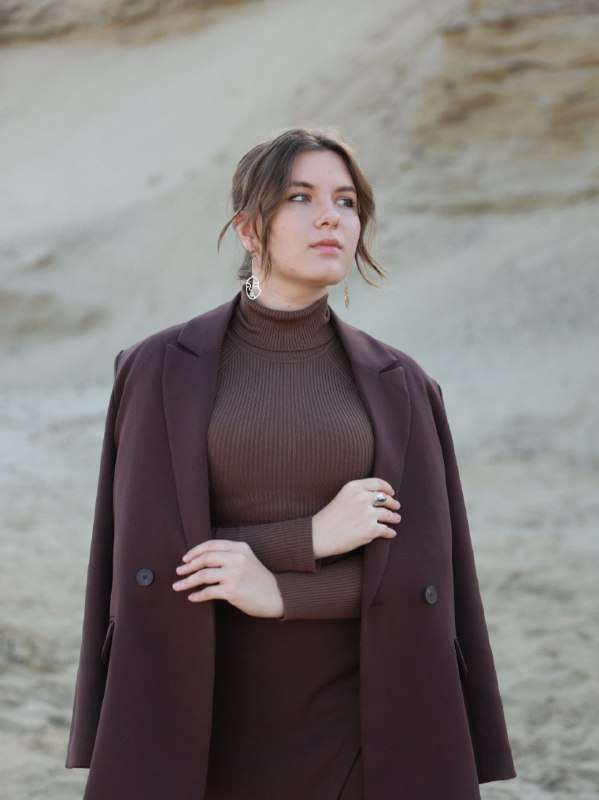 Место для фотографии 
докладчика
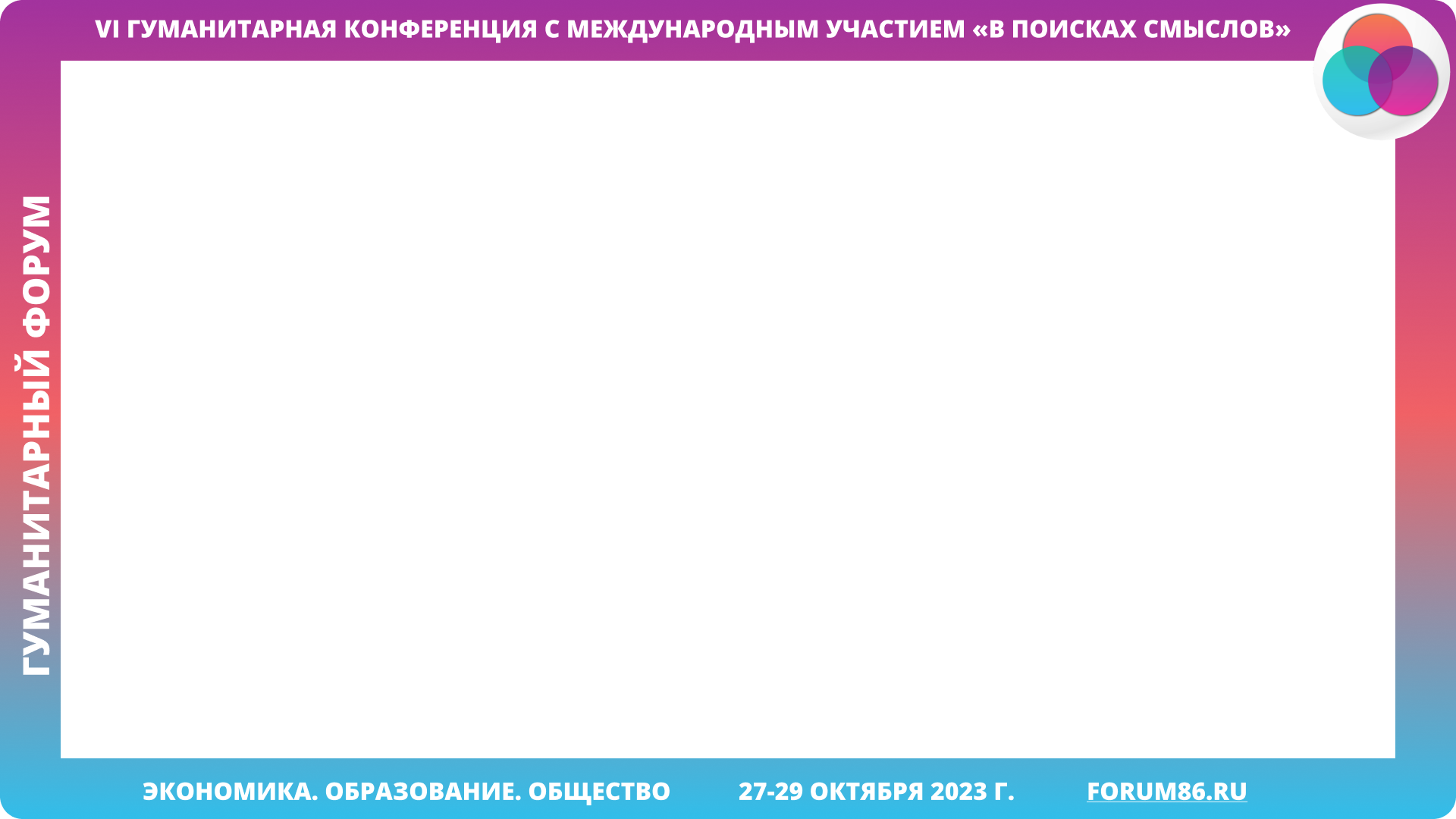 «ИМПОРТОЗАМЕЩЕНИЕ НА СТРАТЕГИЧЕСКИХ ОБЪЕКТАХ»
Цель: разработка графического прототипа веб сайта по импортозамещению оборудования 
План: 
Изучить сущности и роли материально – технического снабжения для производственного предприятия;
Найти  необходимости замещения импортных материально – технических ресурсов на аналоги отечественного производства;
 Выяснить какие отечественные производства пришли на смену иностранным компаниям при решении проблем с заменой оборудования.
Создать графический прототип сайта, который поможет предприятиям сократить время на поиск поставщиков с помощью создания актуальных заявок
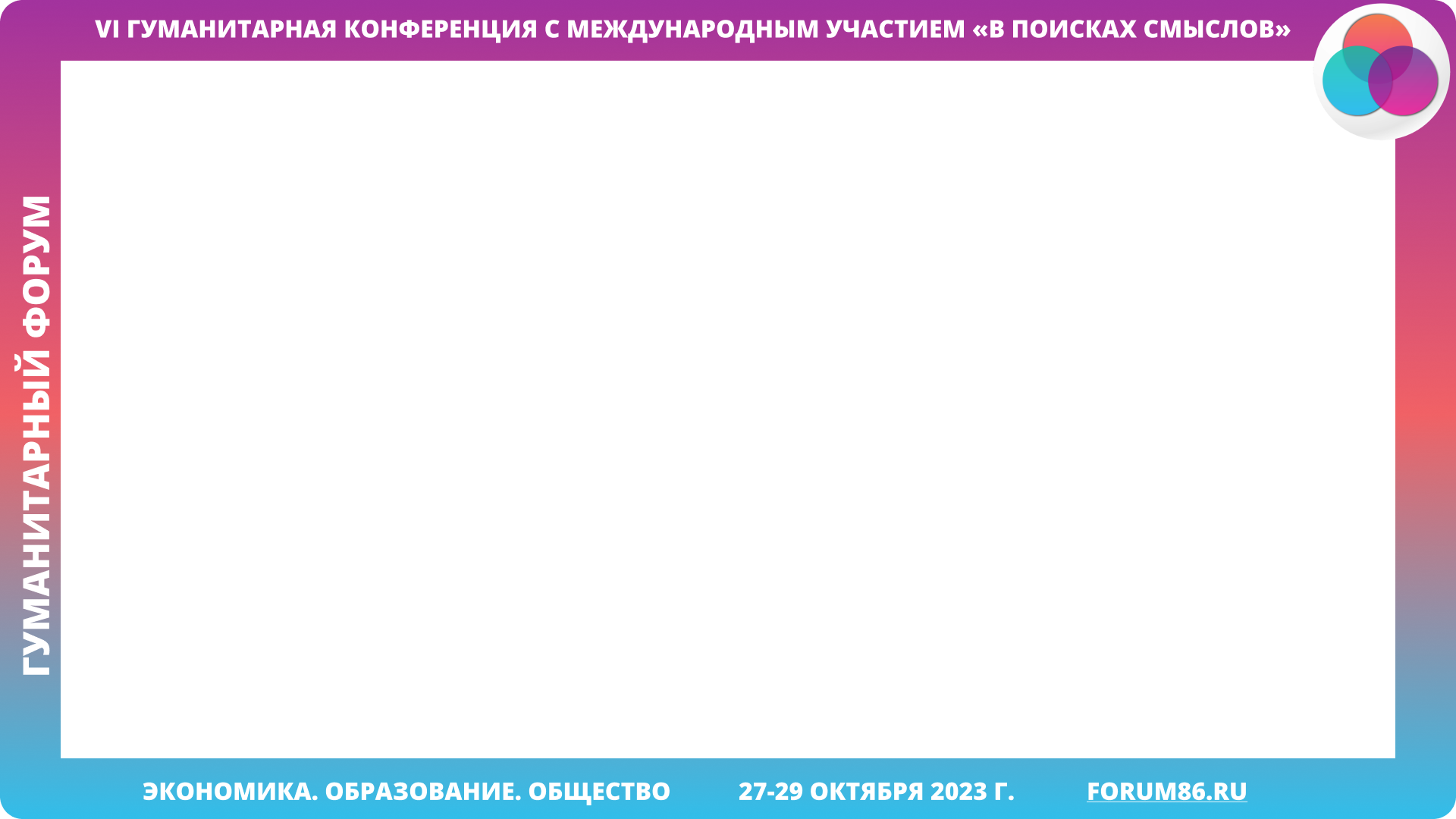 ИМПОРТОЗАМЕЩЕНИЕ НА СТРАТЕГИЧЕСКИХ ОБЪЕКТАХ»
Отдел материально-технического обеспечения занимается:

определением потребности в материально-технических ресурсах;

 поиском и покупкой ресурсов (товаров/услуг);

 организацией доставки, хранением и выдачей потребителям на предприятии.
Материальные ресурсы предприятия – это предметы труда, которые используются для производства товаров и предоставления услуг
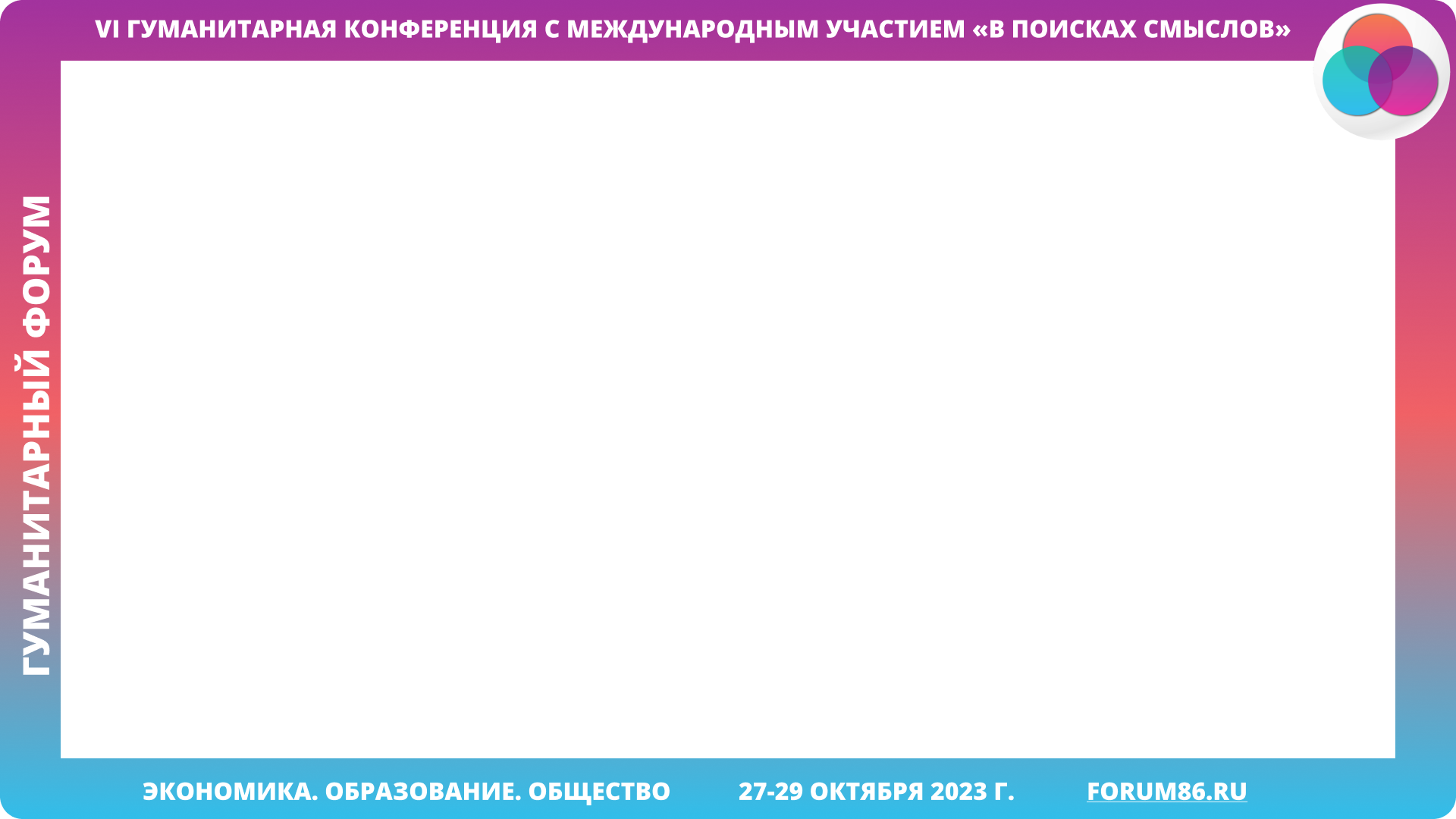 ИМПОРТОЗАМЕЩЕНИЕ НА СТРАТЕГИЧЕСКИХ ОБЪЕКТАХ»
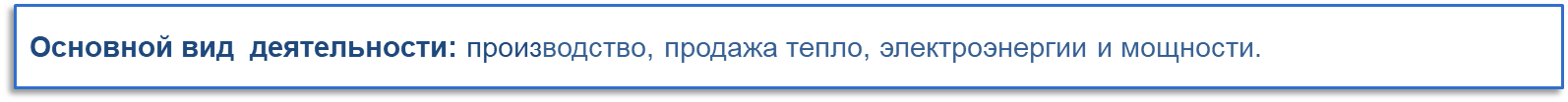 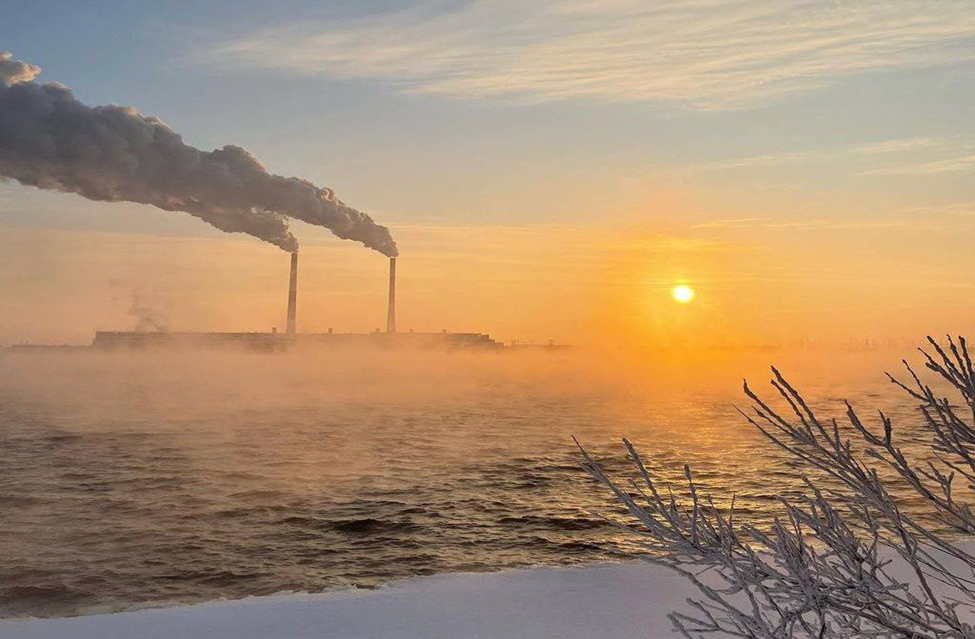 В 2010-2011 годах филиалом «Сургутская ГРЭС-2» ПАО «Юнипро»,  проведена модернизация  оборудования и  введены  в эксплуатацию 4 новых парогазовых энергоблока (общей мощностью 1600 МВт). Поставщиком турбин, была американская компания General Electric.
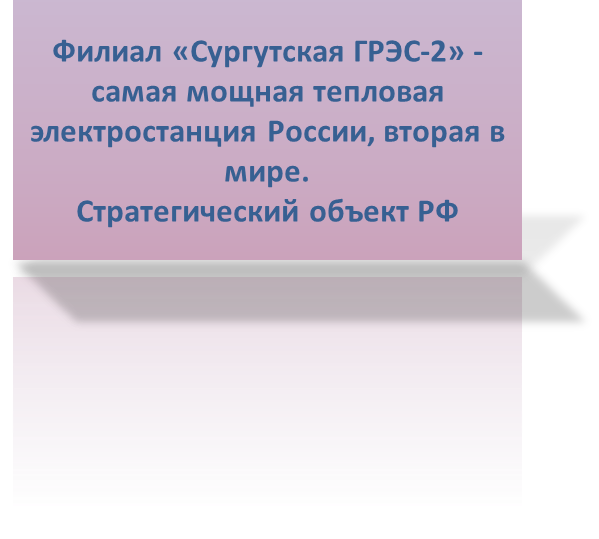 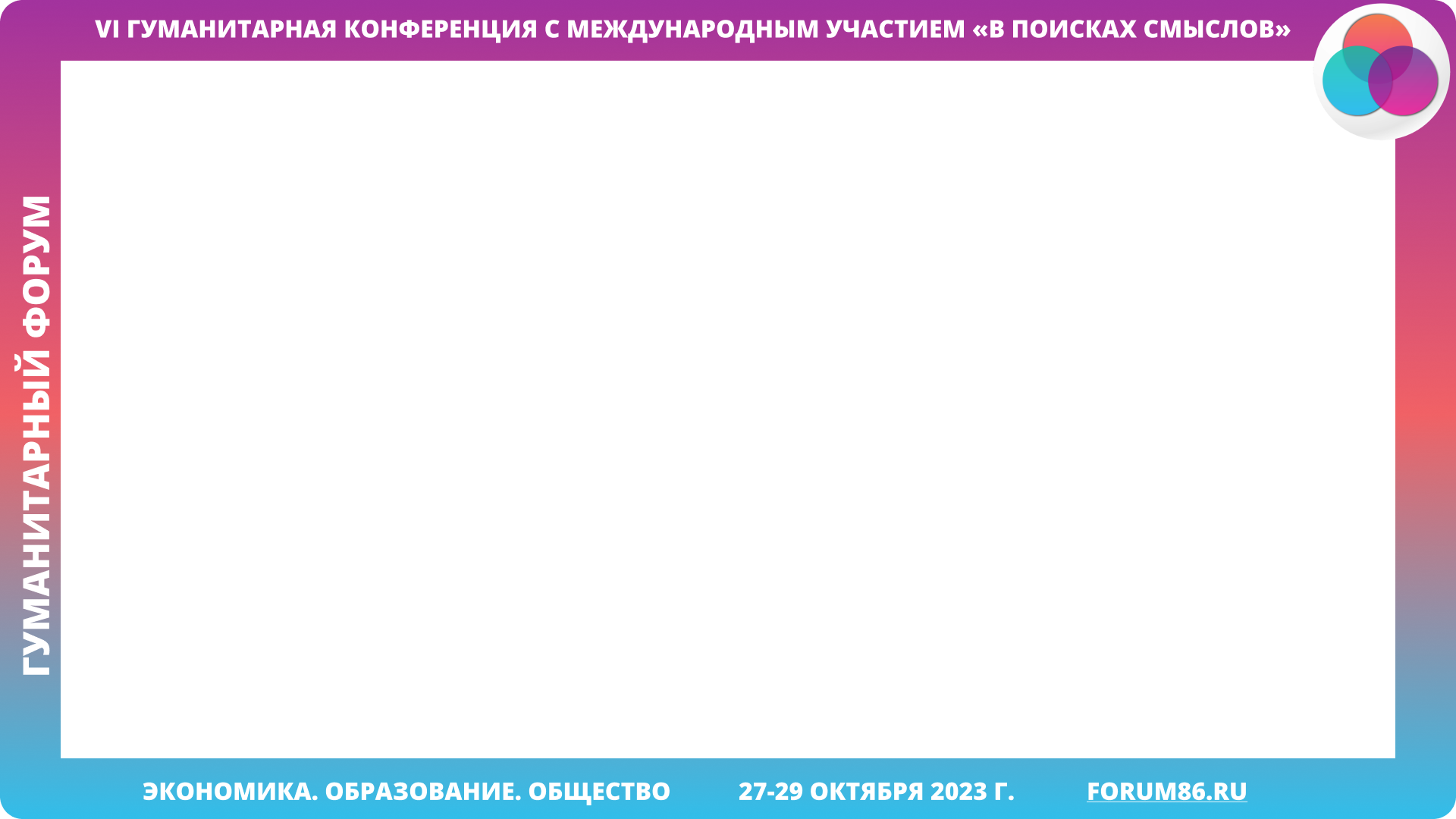 ИМПОРТОЗАМЕЩЕНИЕ НА СТРАТЕГИЧЕСКИХ ОБЪЕКТАХ»
Направления в  области теплоэнергетического (ТЭК) комплекса РФ с большой долей зависимости от иностранных компаний поддерживающих санкции:

отдельные виды насосов ;
большая часть компрессоров;
автоматизированные системы управления;
импортных газовых турбин большой мощности.
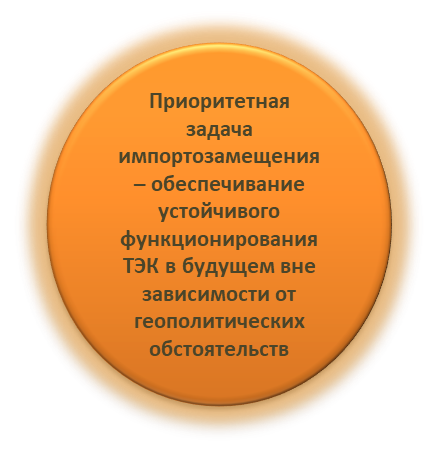 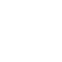 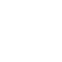 Зависимость ТЭК от иностранных компаний угрожает долгосрочной энергетической и экономической безопасности страны.
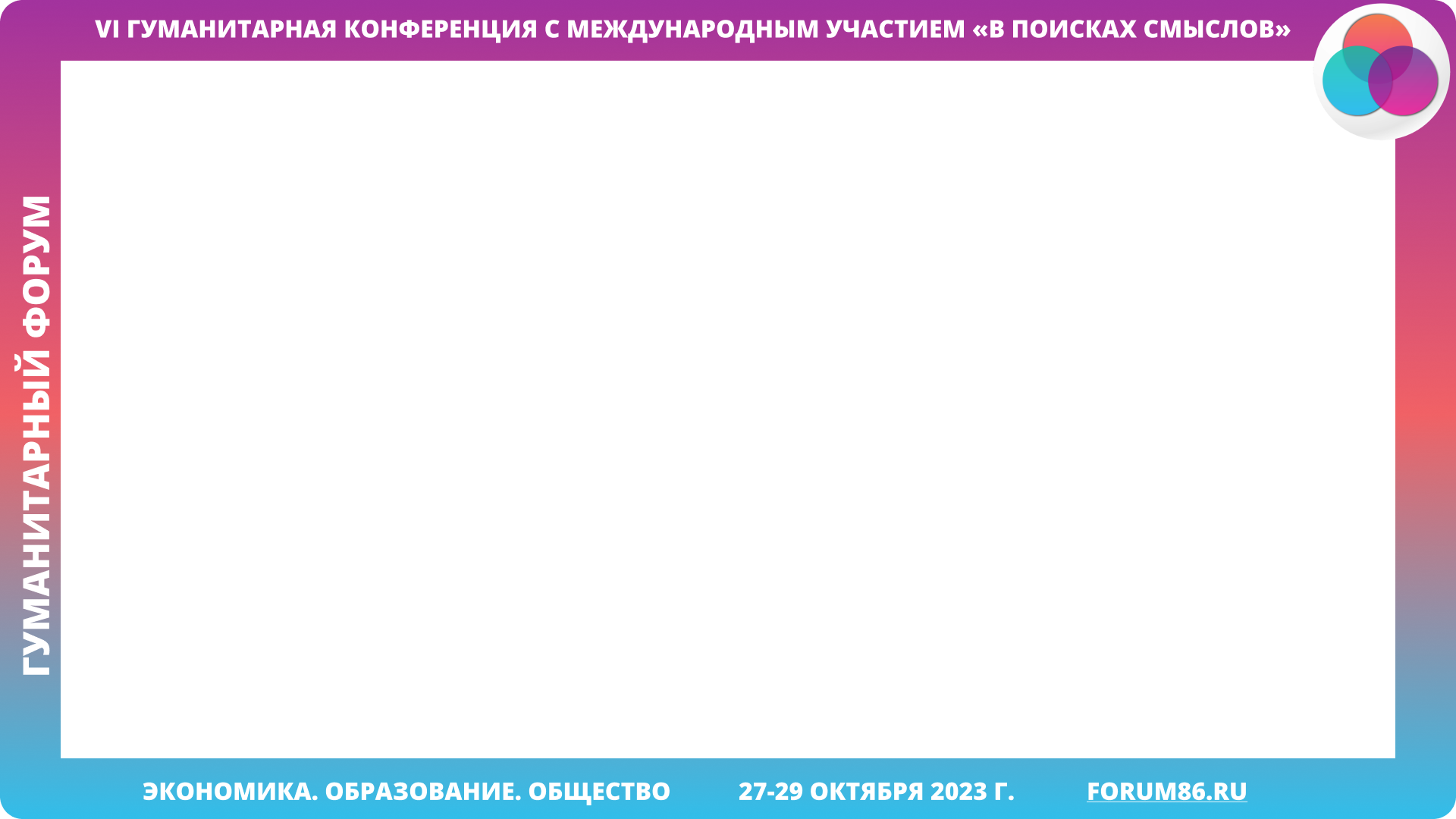 Российские компании пришедшие на смену иностранным поставщикам:
Место для ваших изображений и текста.
Добавляйте слайды, нажав правой кнопкой мыши на данный слайд справа. Далее выберите пункт «Дублировать слайд».
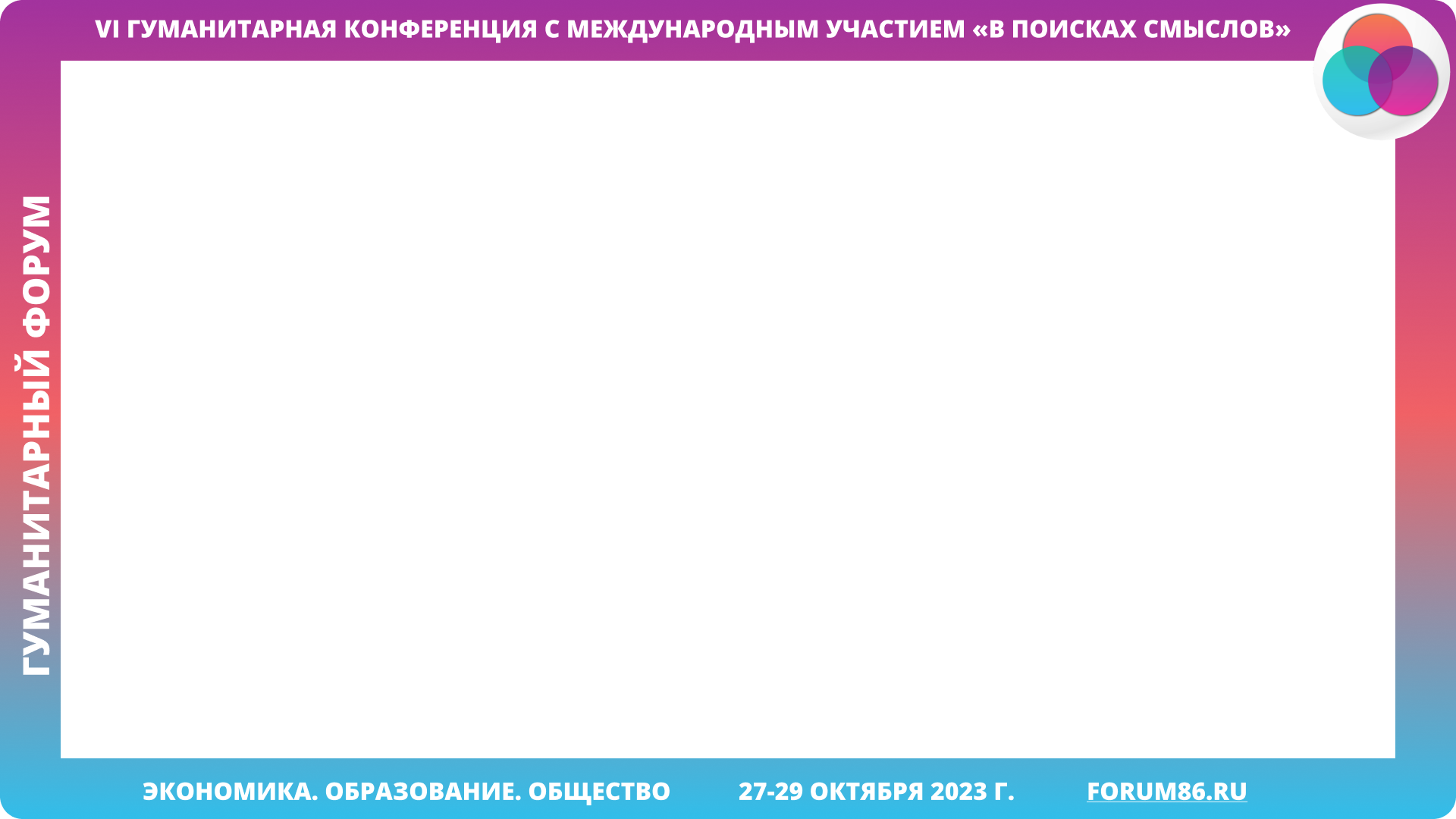 ИМПОРТОЗАМЕЩЕНИЕ НА СТРАТЕГИЧЕСКИХ ОБЪЕКТАХ»
Описание процесса подготовки и подачи заявок :
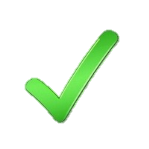 ВЕБ-САЙТ
Филиал 
«Сургутская ГРЭС-2»
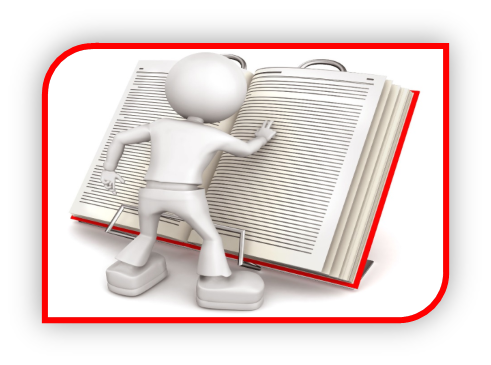 Утвержденный перечень продукции  по импортозамещению
Завод – изготовитель/поставщик услуг
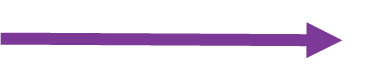 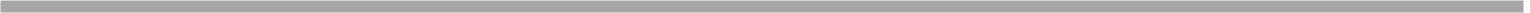 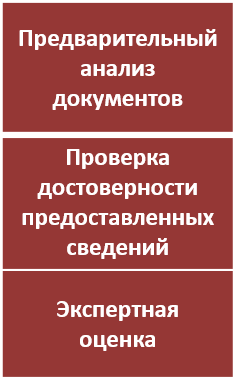 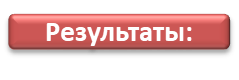 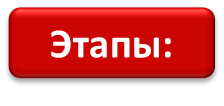 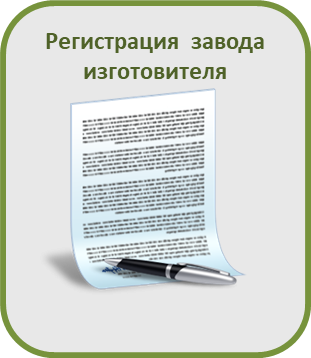 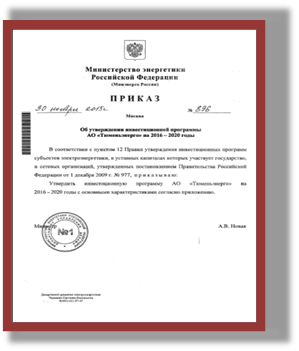 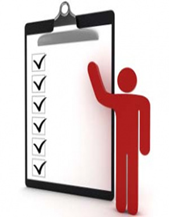 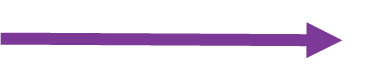 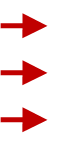 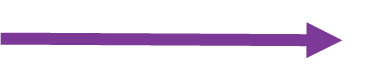 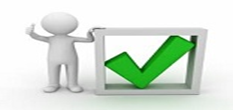 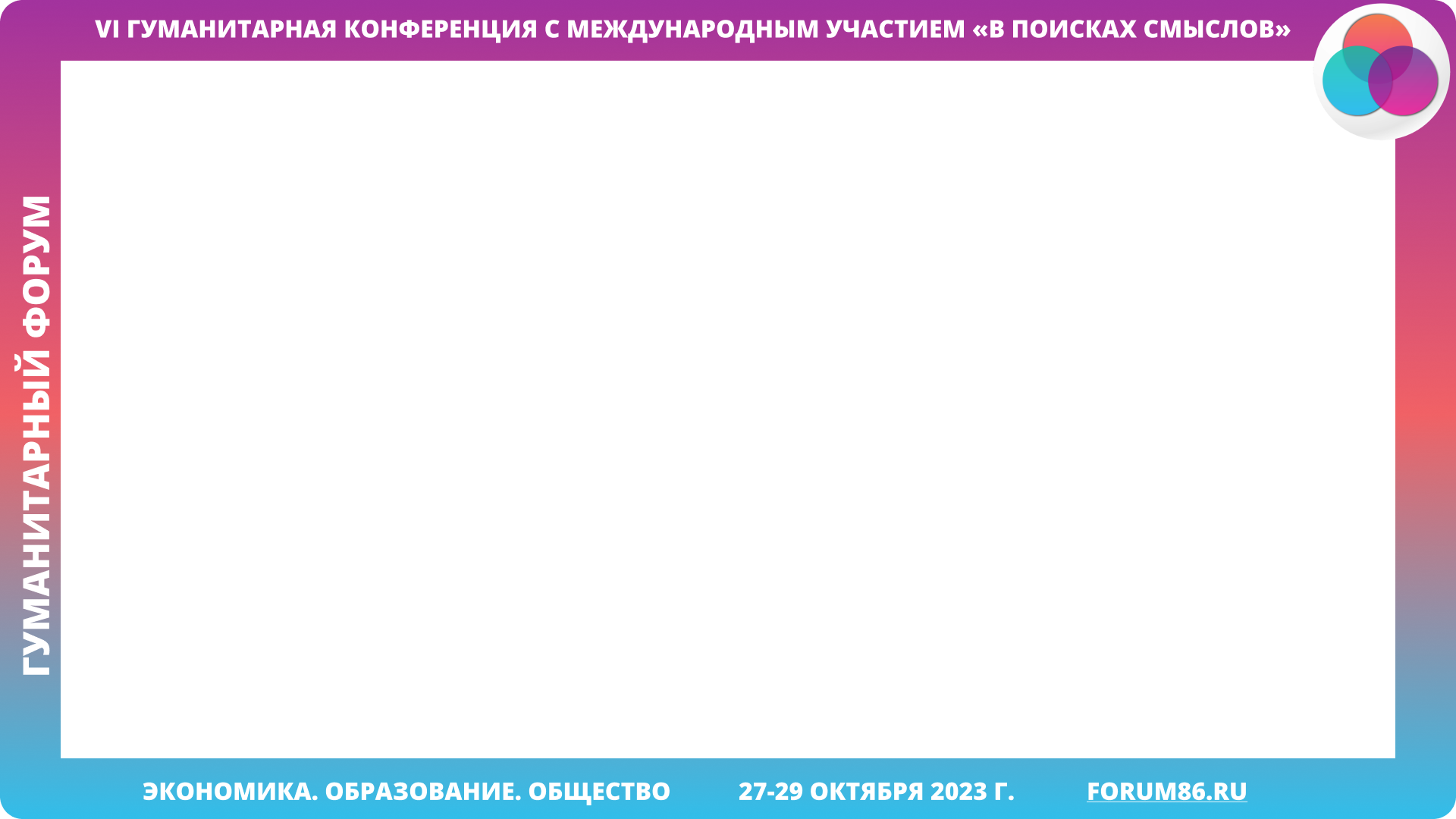 «ИМПОРТОЗАМЕЩЕНИЕ НА СТРАТЕГИЧЕСКИХ ОБЪЕКТАХ»
Разработка  графического прототипа сайта по импортозамещению материально – технических ресурсов отечественными аналогами производства
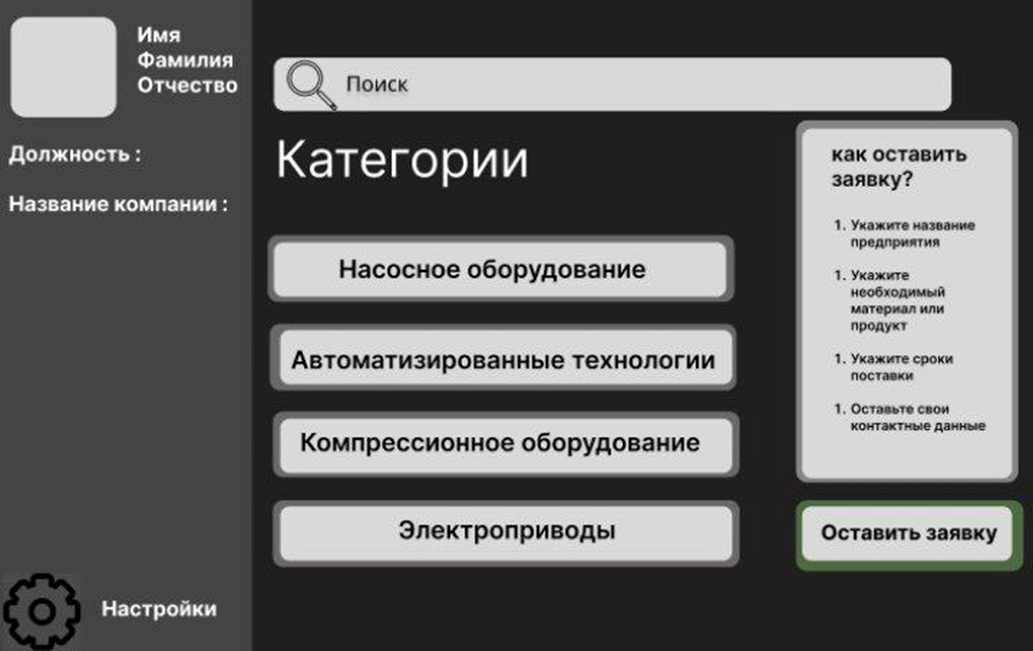 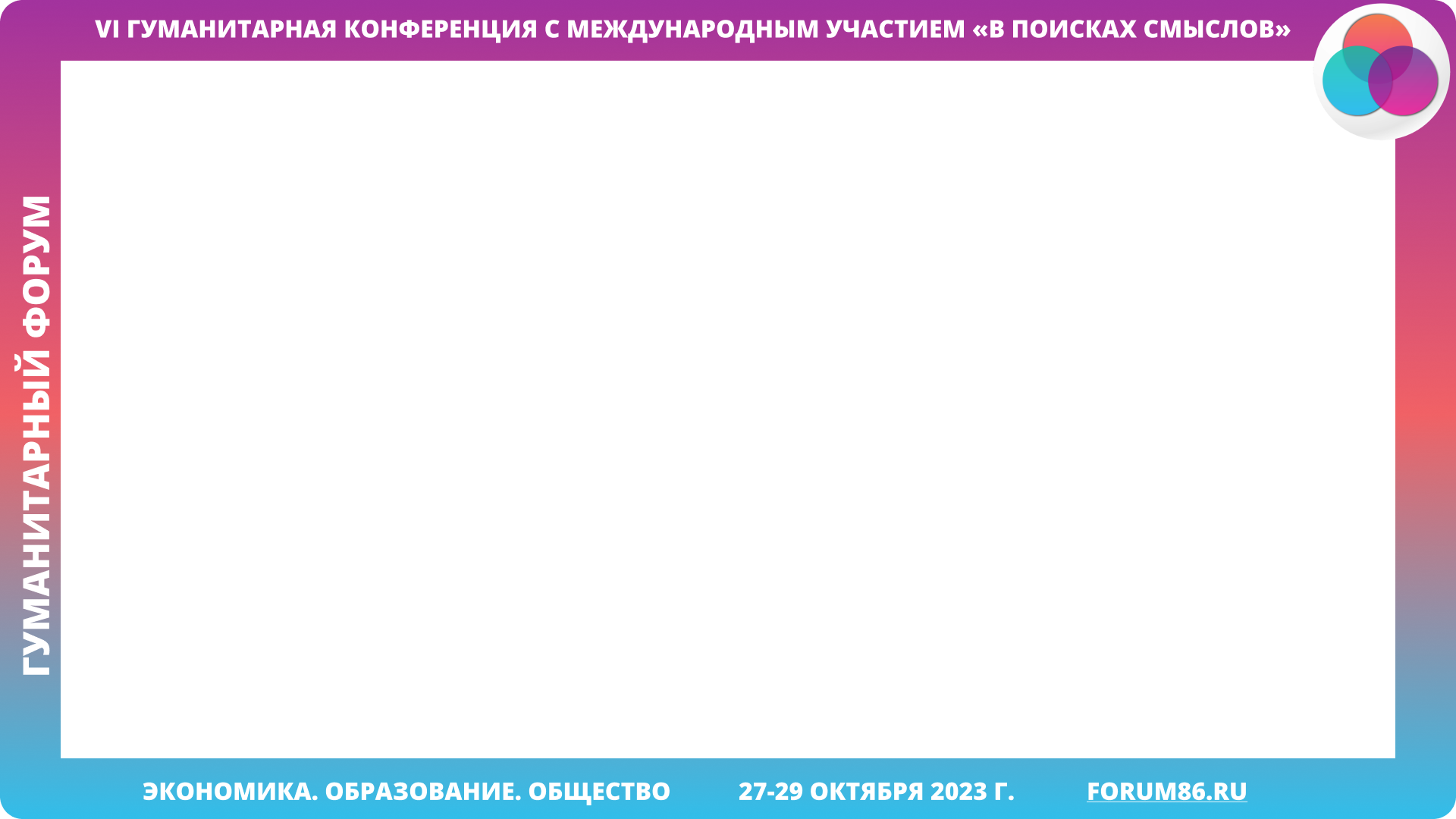 ИМПОРТОЗАМЕЩЕНИЕ НА СТРАТЕГИЧЕСКИХ ОБЪЕКТАХ»
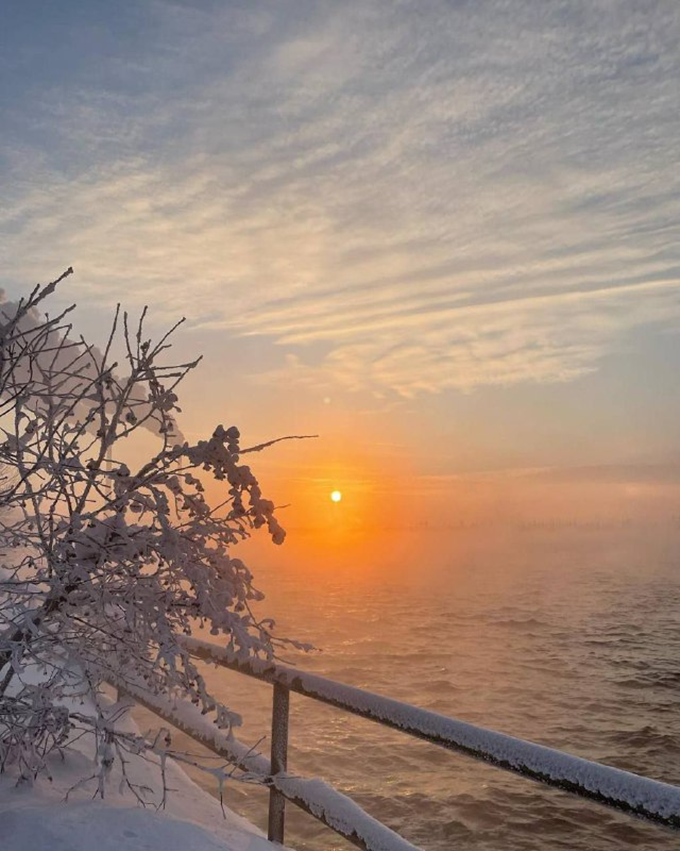 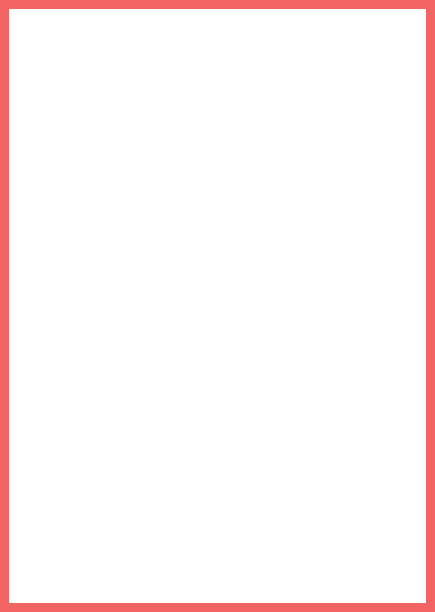 Заключение
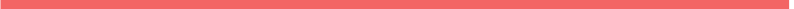